September 2015
Airtime Analysis of EDCA
Date: 2015-09-14
Slide 1
Sean Coffey, Realtek
September 2015
Abstract
This presentation examines (some aspects of) EDCA medium access overhead, including the contributions of the different components of overhead and the relationships between them.

The analysis is motivated by a separate proposal [6] of an enhanced EDCA-based mode that greatly reduces medium access overhead.
Slide 2
Sean Coffey, Realtek
September 2015
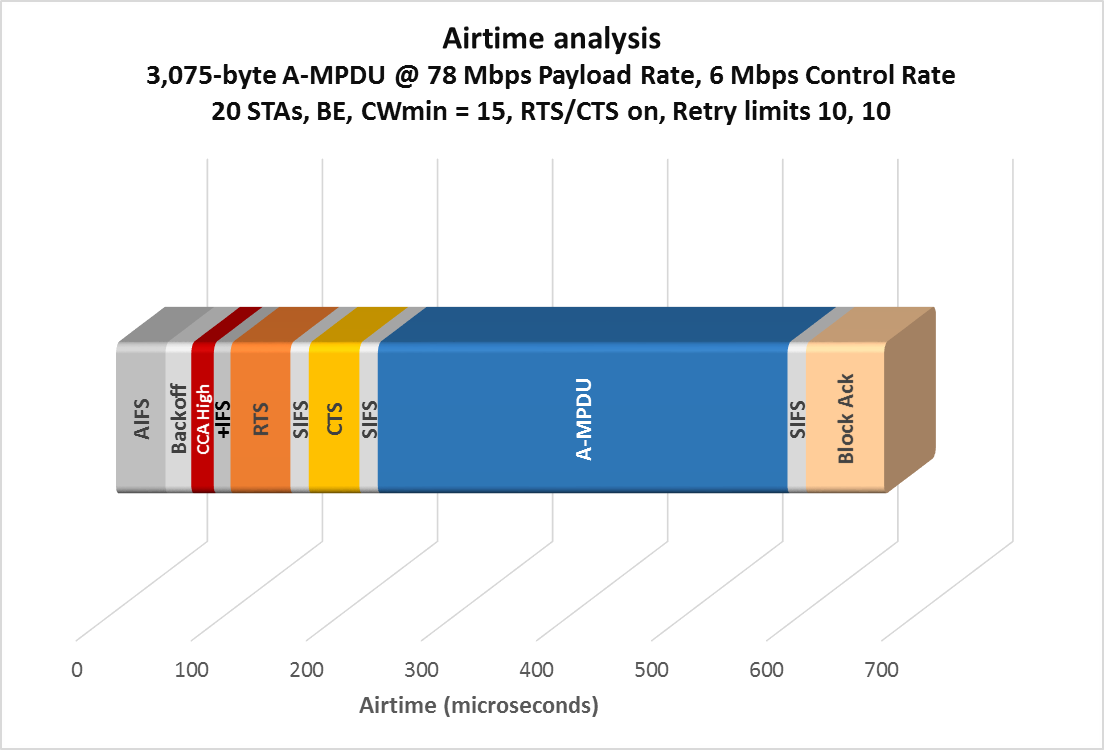 Cf. Box 3 calibration; all uplink
AIFS
Backoff
CCA High
+IFS
RTS
SIFS
CTS
SIFS
A-MPDU
SIFS
BA
43
22
20
15
52
16
44
16
356
16
68

668
STAs (here and throughout) include all those competing for the medium; not simply one BSS
Slide 3
Sean Coffey, Realtek
September 2015
Key—I
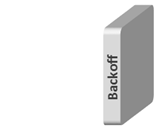 Backoff (backoff counter decrements) averaged per STA and per any successful transmission
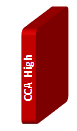 CCA High (busy medium due to collision) averaged per any successful transmission
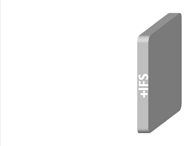 +IFS (medium idle time in which the STA’s backoff counter does not decrement, and is not in the first AIFS) averaged per STA and per any successful transmission
Slide 4
Sean Coffey, Realtek
September 2015
Key—II
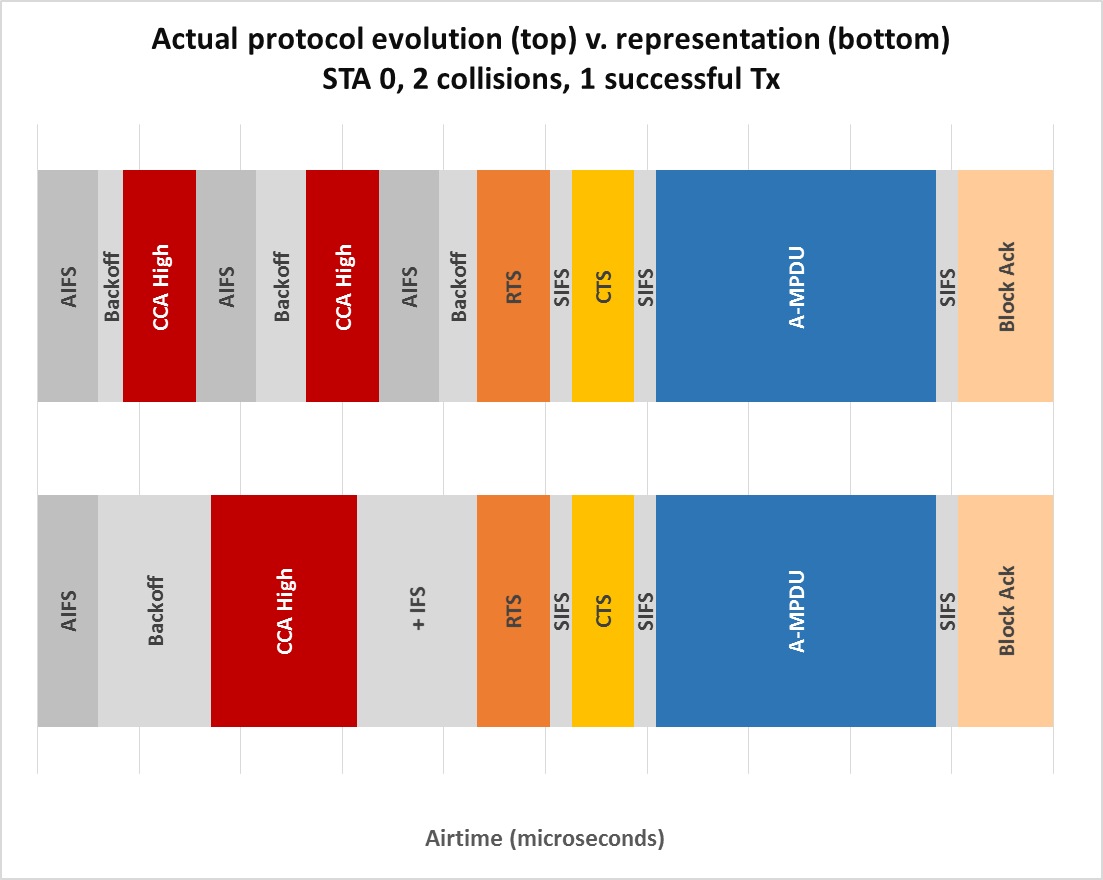 Successful Tx by any STA; collisions of other STAs
726
0
Slide 5
Sean Coffey, Realtek
September 2015
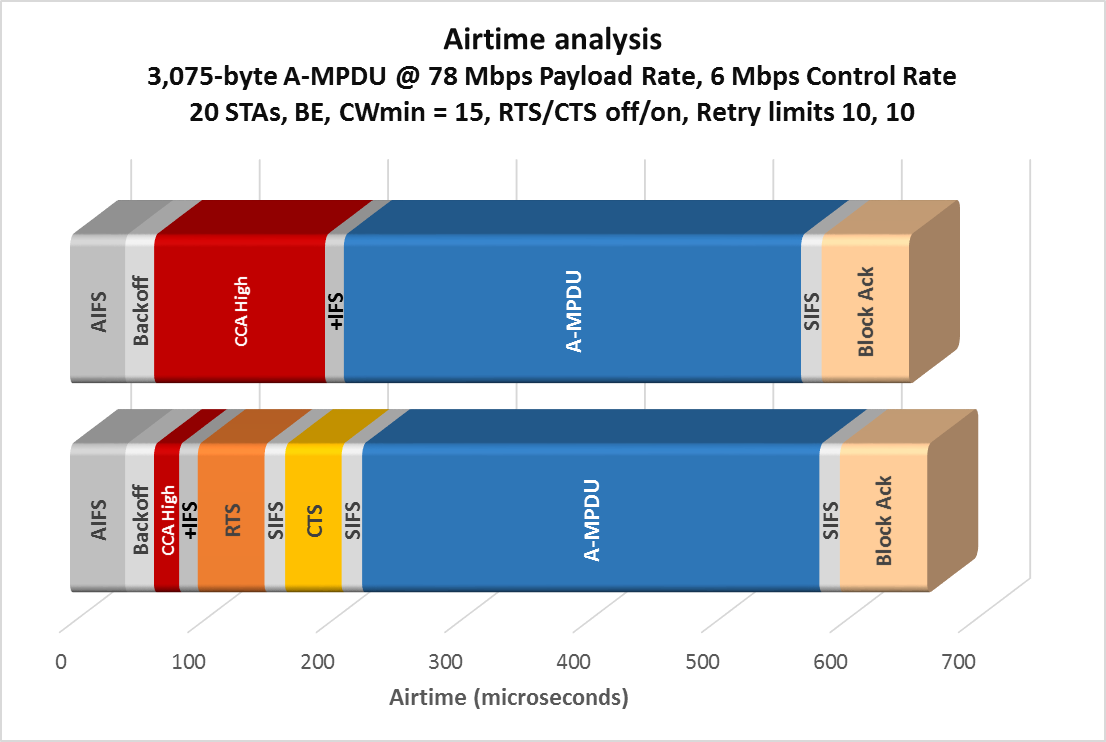 22
133
15
. . .
Backoff
CCA High
+IFS
  . . .
AIFS
Backoff
CCA High
+IFS
RTS
SIFS
CTS
SIFS
A-MPDU
SIFS
BA
43
23
20
15
52
16
44
16
356
16
68
No hidden nodes; measurements taken over interval [5s, 10s]
Slide 6
Sean Coffey, Realtek
September 2015
Motivation
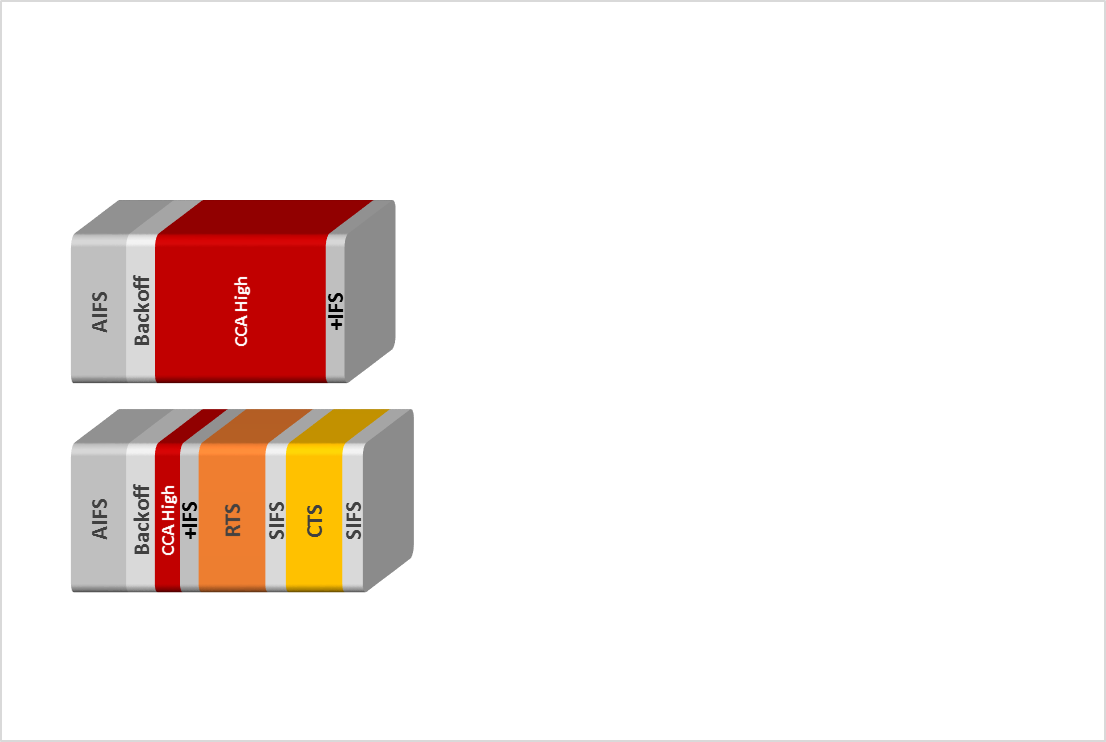 Baseline EDCA medium access overhead = the lower of the two quantities shown

The main goal of this presentation is to show that both quantities are usually significant
It is possible to achieve much lower medium access overhead than either of these, by re-using well-proven components that are already part of the protocol [6]
Slide 7
Sean Coffey, Realtek
September 2015
Relationships between components
(1)


(2)


(3)


(4)


(5)
Slide 8
Sean Coffey, Realtek
September 2015
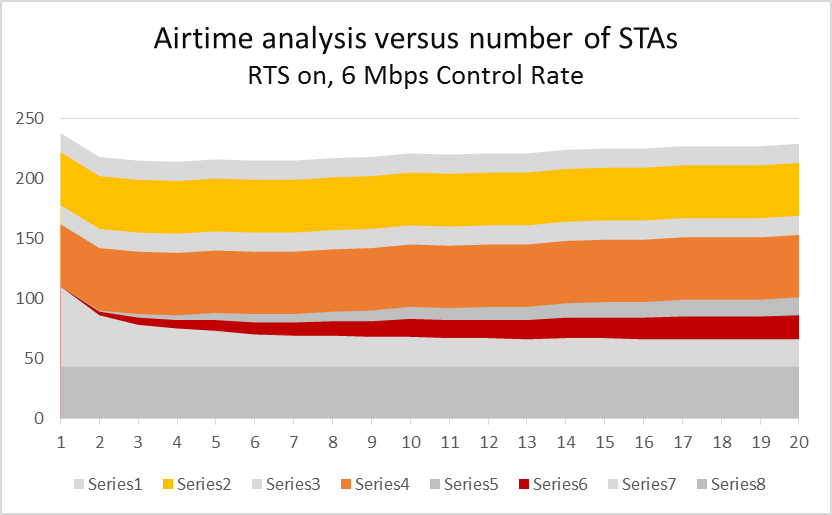 Microseconds
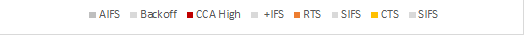 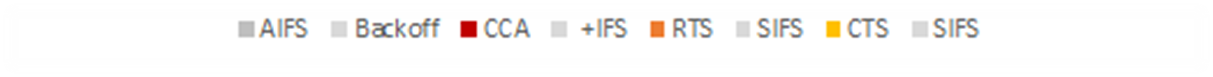 Subtract 40 ms for 24 Mbps Control Rate (RTS 28 ms vs. 52; CTS 28 ms v. 44)
Slide 9
Sean Coffey, Realtek
September 2015
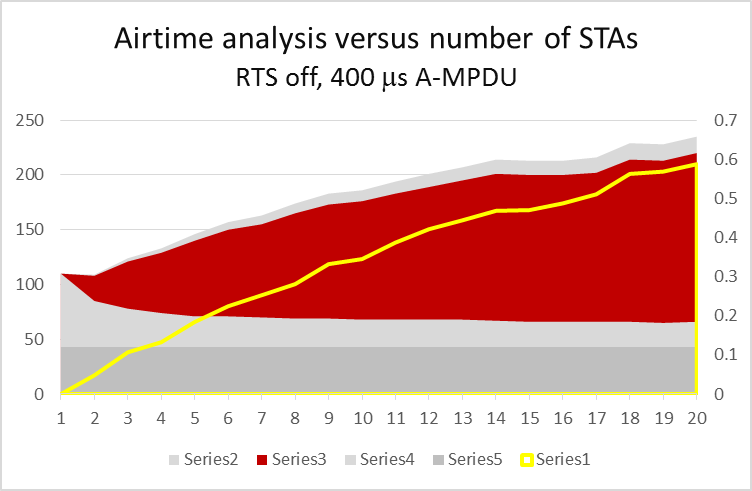 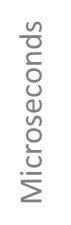 Ratio
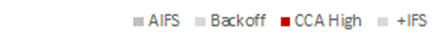 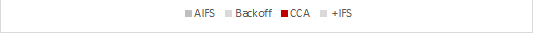 = ratio to optimum RTS threshold
Slide 10
Sean Coffey, Realtek
September 2015
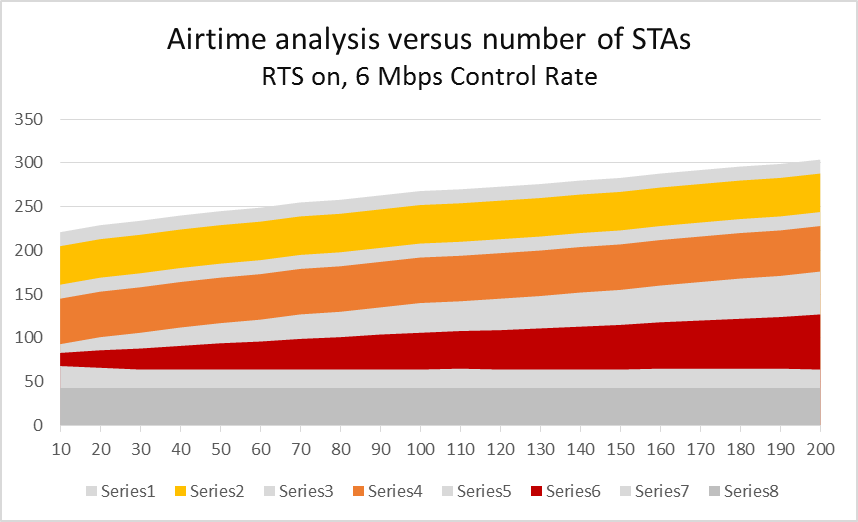 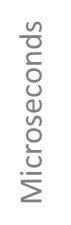 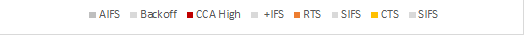 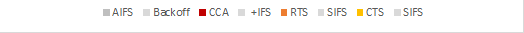 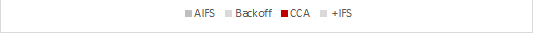 Subtract 40 ms for 24 Mbps Control Rate (RTS 28 ms vs. 52; CTS 28 ms v. 44)
Slide 11
Sean Coffey, Realtek
September 2015
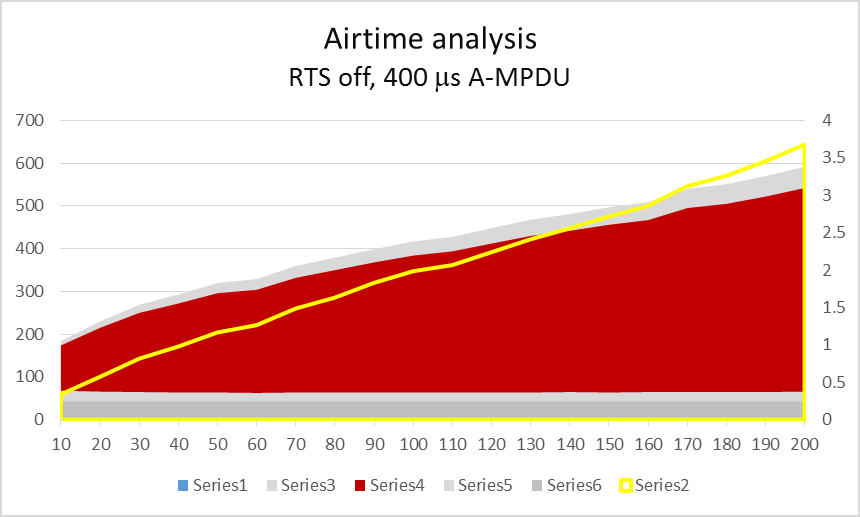 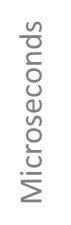 Ratio
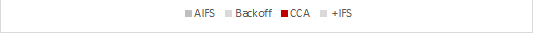 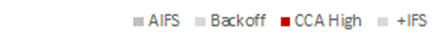 = ratio to optimum RTS threshold
Slide 12
Sean Coffey, Realtek
September 2015
Conclusions
There is appreciable medium access overhead even at low numbers of contending STAs, with and without RTS
 225 ms for low contending numbers in BE traffic with RTS, extending to beyond 300 ms for high numbers of contending STAs
Baseline of  200 ms: 43 ms AIFS + ≥ 22 ms Backoff + 128 ms RTS-CTS = 193 ms, even before considering CCA High and extra IFS
 200 ms for 12 competing STAs in BE traffic without RTS (for 400 ms A-MPDU—roughly proportional to A-MPDU size)
Significant fraction of A-MPDU airtime when that is below optimum RTS threshold duration
Though not simulated here, overhead not much less for VO or VI traffic
9 ms lower AIFS; backoff and +IFS slightly lower but low for BE anyway
Slide 13
Sean Coffey, Realtek
September 2015
References
[1] IEEE doc. 11/15-0341r2, “Empirical Measurements of Channel Degradation Under Load”, C. Lukaszewski, L. Li (Aruba Networks), March 2015
[2] “Designing Very High Density Best Practices and Test Results”, C. Lukaszewski (Aruba Networks), Wireless LAN Professionals Conference (WLPC) Dallas 2015
[3] G. Bianchi, “Performance analysis of the IEEE 802.11 distributed coordination function”, IEEE Journal on Selected Areas in Communications, vol. 18 no. 3, March 2000, pp. 535-547
[4] M.X. Gong, E. Perahia, R. Stacey, R. Want, S. Mao, “A CSMA/CA MAC Protocol for Multi-User MIMO Wireless LANs”, Proc. IEEE GLOBECOM, Dec. 2010, pp. 1-6
[5] IEEE doc. 11/15-0059r1, “Uplink RTS/CTS Control”, S. Schelstraete (Quantenna), et al., January 2015
[6] IEEE doc. 11/15-0xxxr0, “High Efficiency in Accessing the Medium”, S. Coffey, D.Z. Liu (Realtek), September 2015
Slide 14
Sean Coffey, Realtek
September 2015
APPENDIX
Slide 15
Sean Coffey, Realtek
September 2015
(I) RTS on, 1-20 STAs
Slide 16
Sean Coffey, Realtek
September 2015
(II) RTS off, 1-20 STAs
Slide 17
Sean Coffey, Realtek
September 2015
(III) RTS on, 10-200 STAs
Slide 18
Sean Coffey, Realtek
September 2015
(IV) RTS off, 10-200 STAs
Slide 19
Sean Coffey, Realtek
September 2015
(V) Comments on RTS on v. RTS off
For fixed number of competing devices, there is an optimum threshold duration for use of RTS/CTS that maximizes throughput
Base standard permits defining an RTS Threshold length in bytes
Adding threshold duration was considered in 2007 (LB 97) but rejected
RTS Threshold length is dynamically settable per STA so capability is equivalent (even if more clumsy than it needs to be)
Cf. 11ax SFD item enabling AP to distribute threshold length / duration [5]
Optimum threshold duration decreases with increasing contention and with increasing control rates
Optimum threshold duration – T RTS    1 / CCA High RTS
Slide 20
Sean Coffey, Realtek